Литературная игра«Угадай героя».
Подготовила
                     учитель начальных классов
                     Сысоева Ольга Алексеевна
О книгах.
«Неграмотный, как слепой, а книга глаза открывает».
«Книга в счастье украшает, а в несчастье утешает».
«Прочёл хорошую книгу- встретился с другом».
«Книга подобна воде, дорогу пробьёт везде».
Из каких мы сказок?
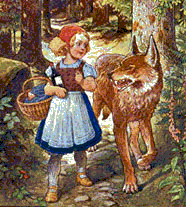 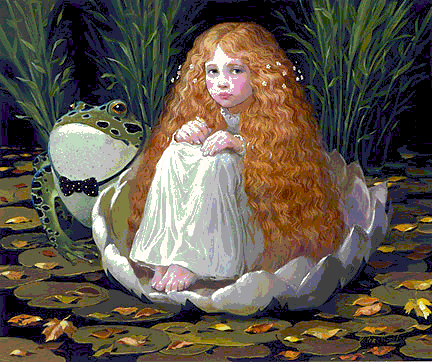 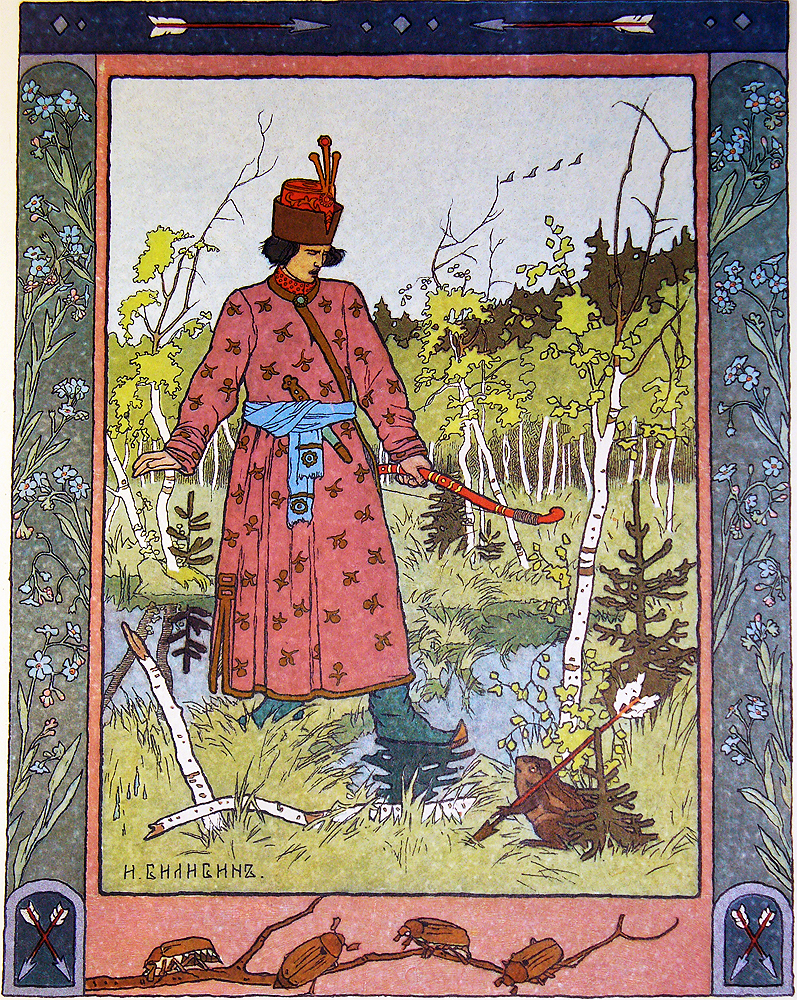 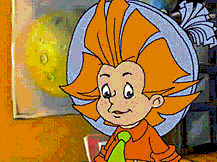 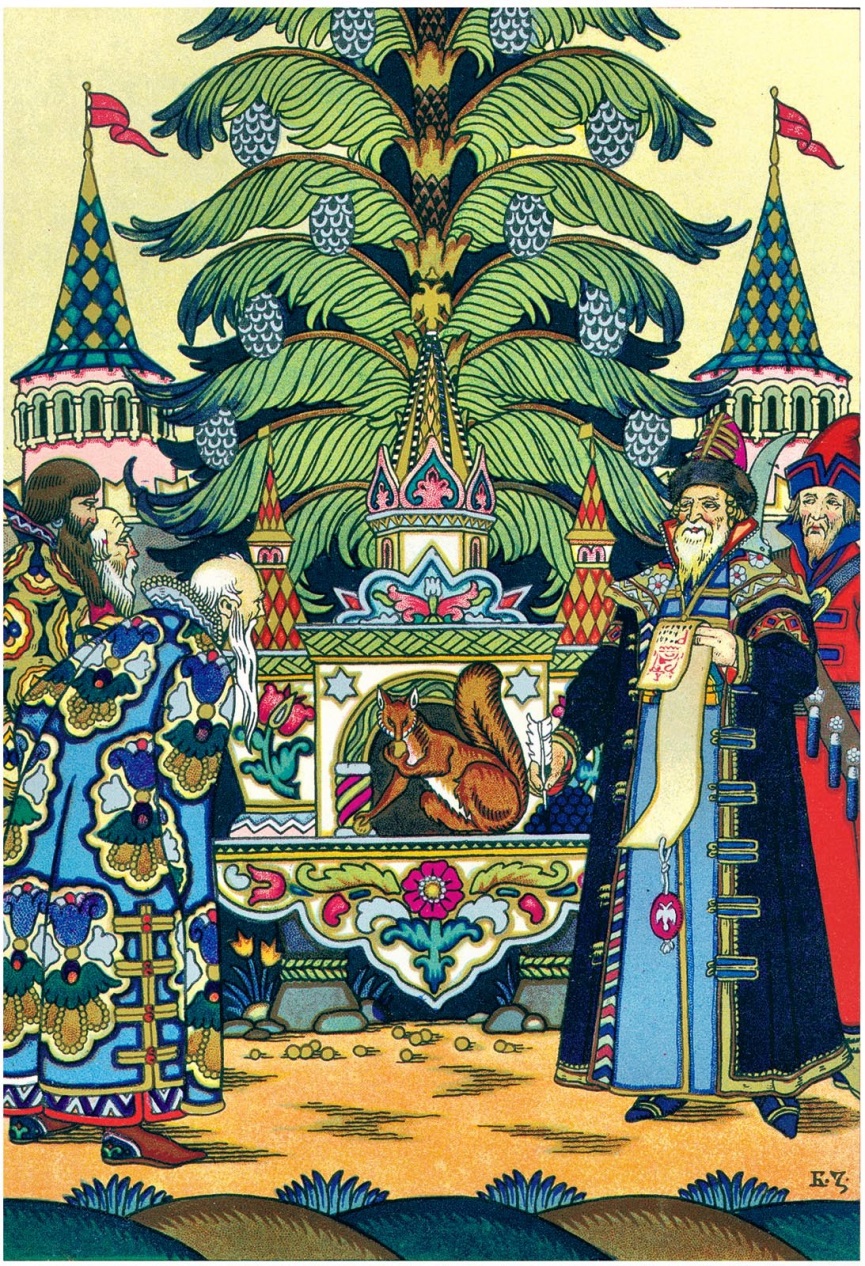 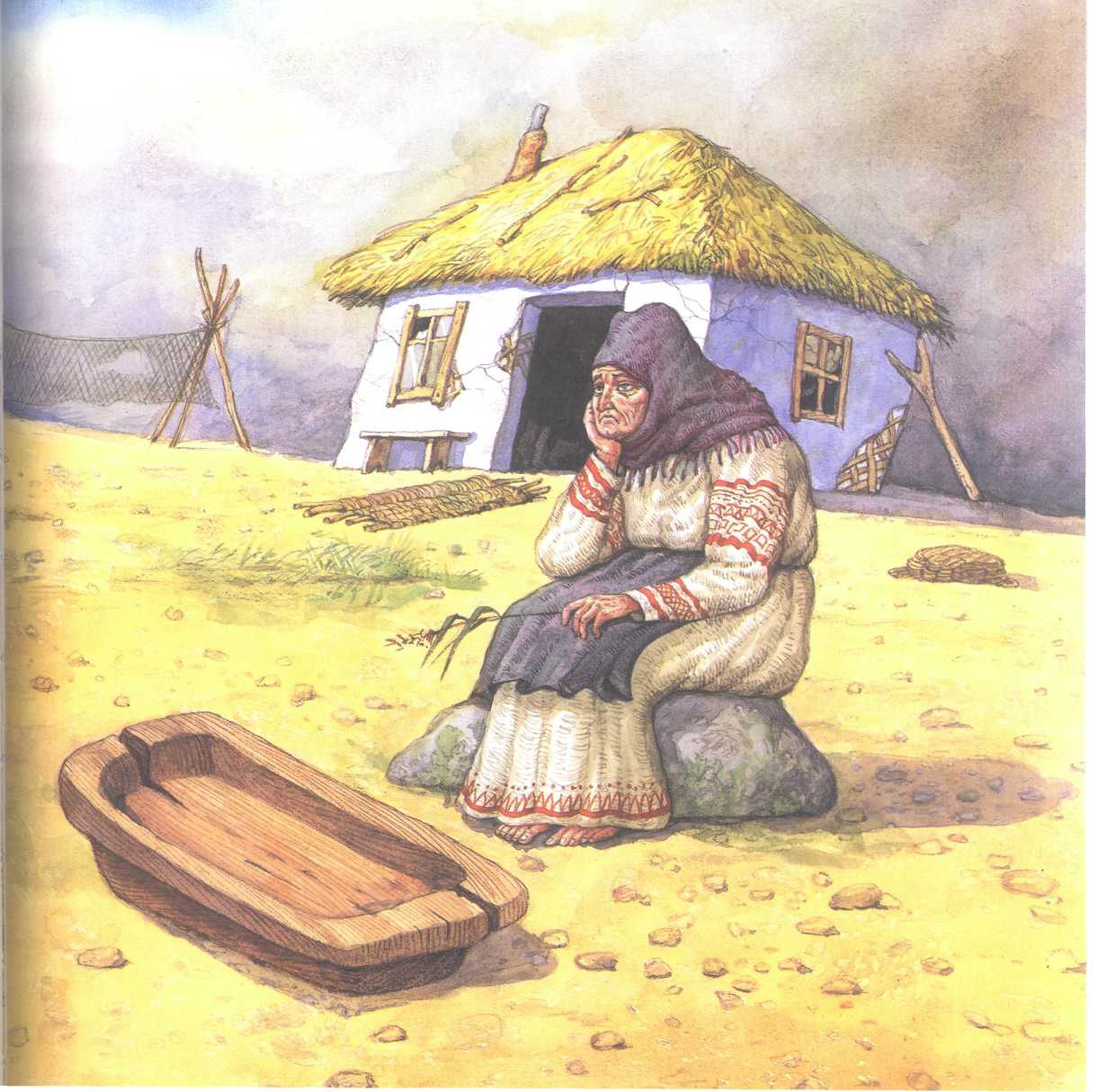 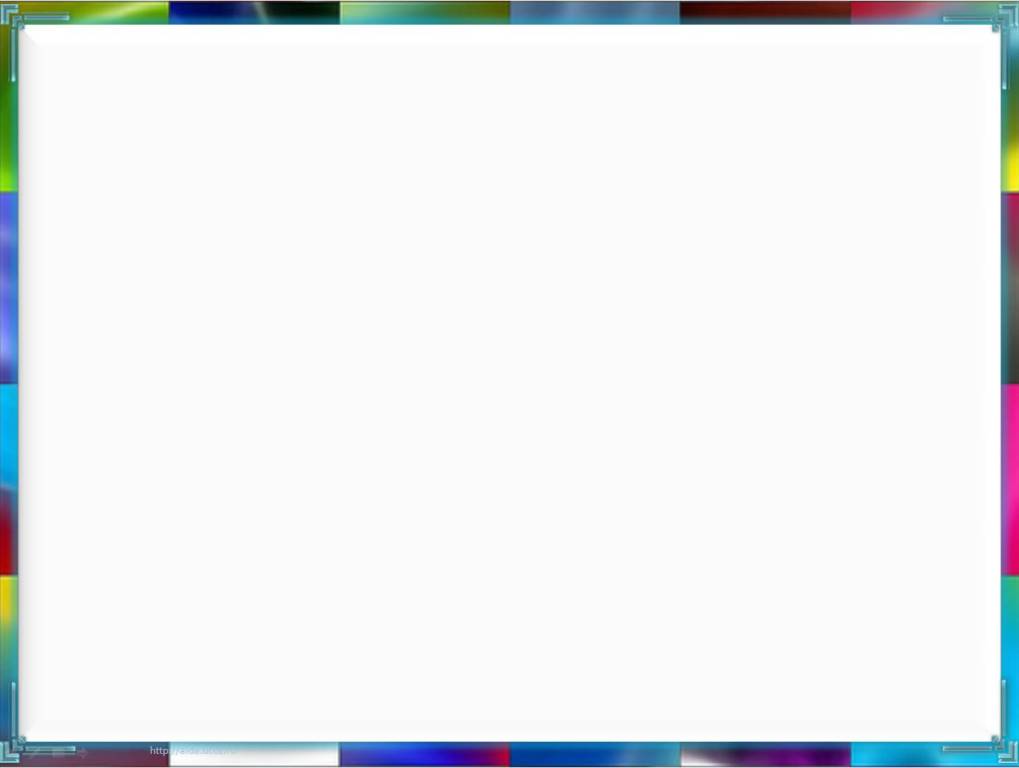 Какой персонаж произведения К.И. Чуковского был «умывальников начальник»?
Бибигон;
Айболит;
Бармалей;
Мойдодыр.
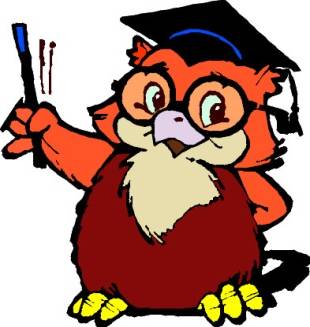 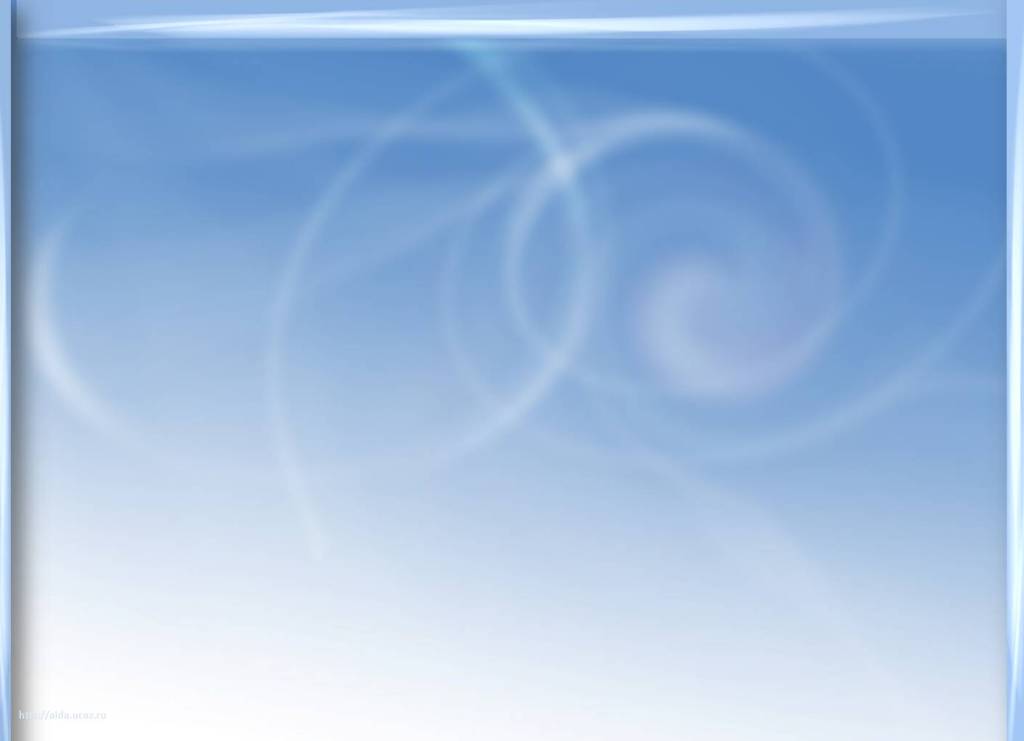 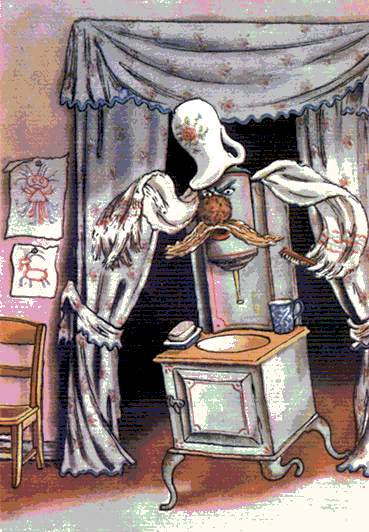 Мойдодыр
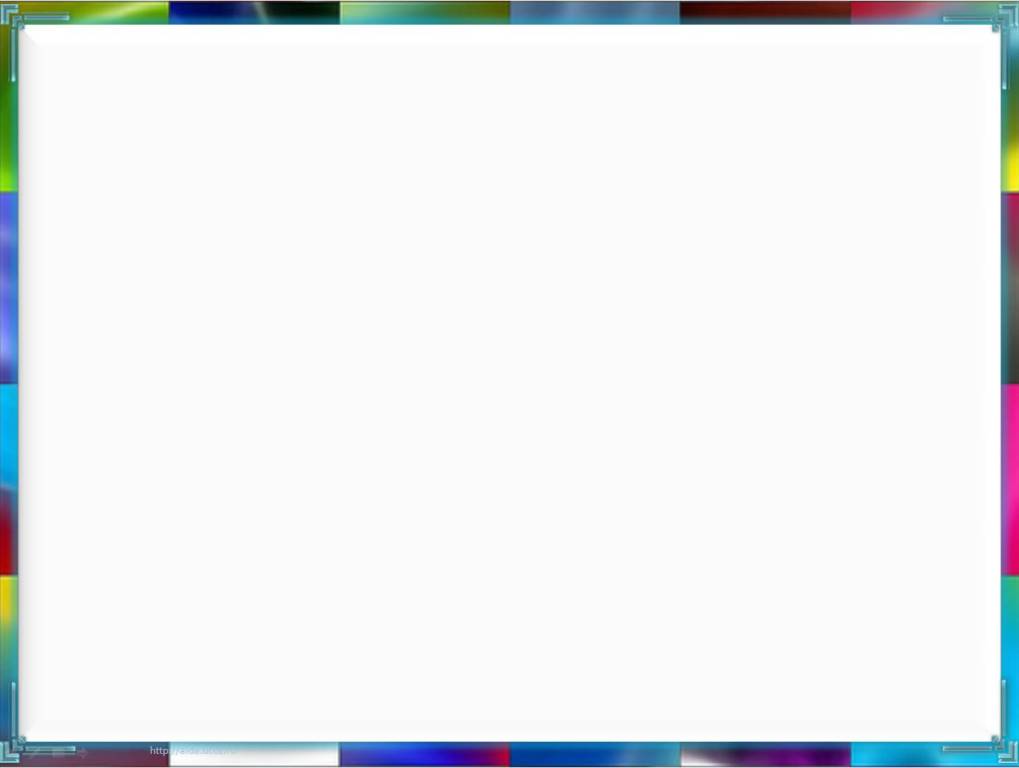 Кто из указанных героев сказки «Приключения Буратино» является куклой из театра Карабаса-Барабаса?
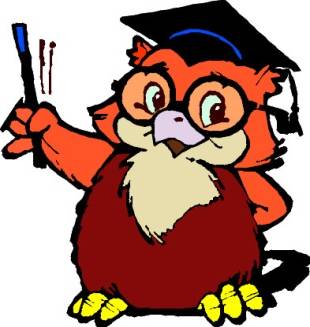 а) Папа Карло;
б) Тортила;
в) Пьеро;
г) Дуремар.
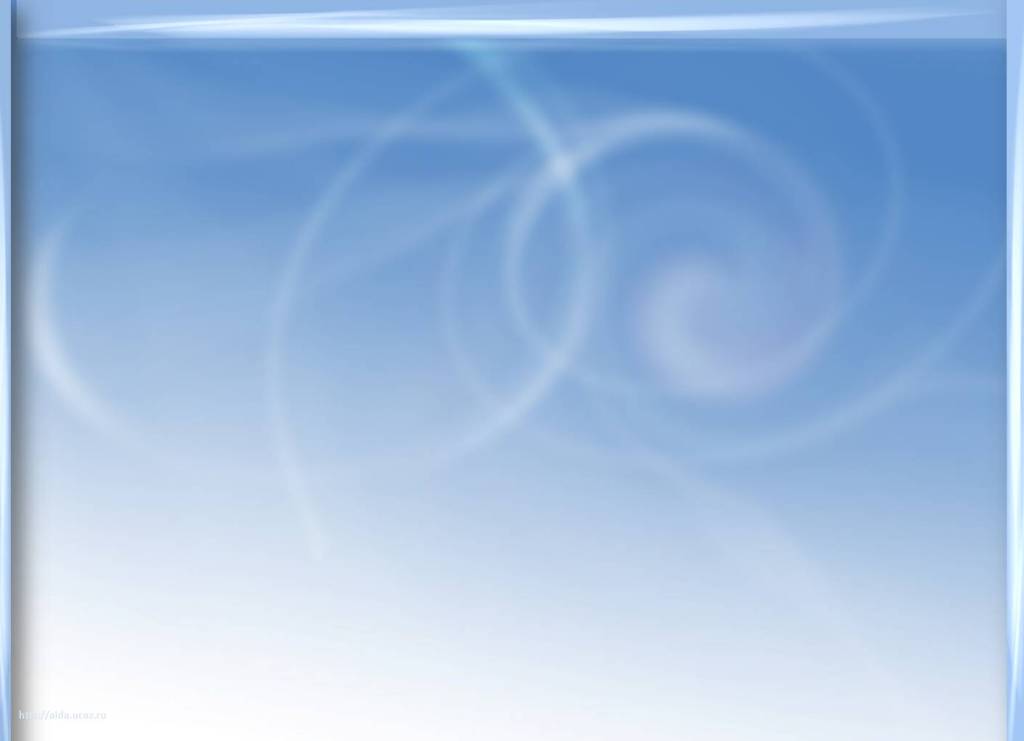 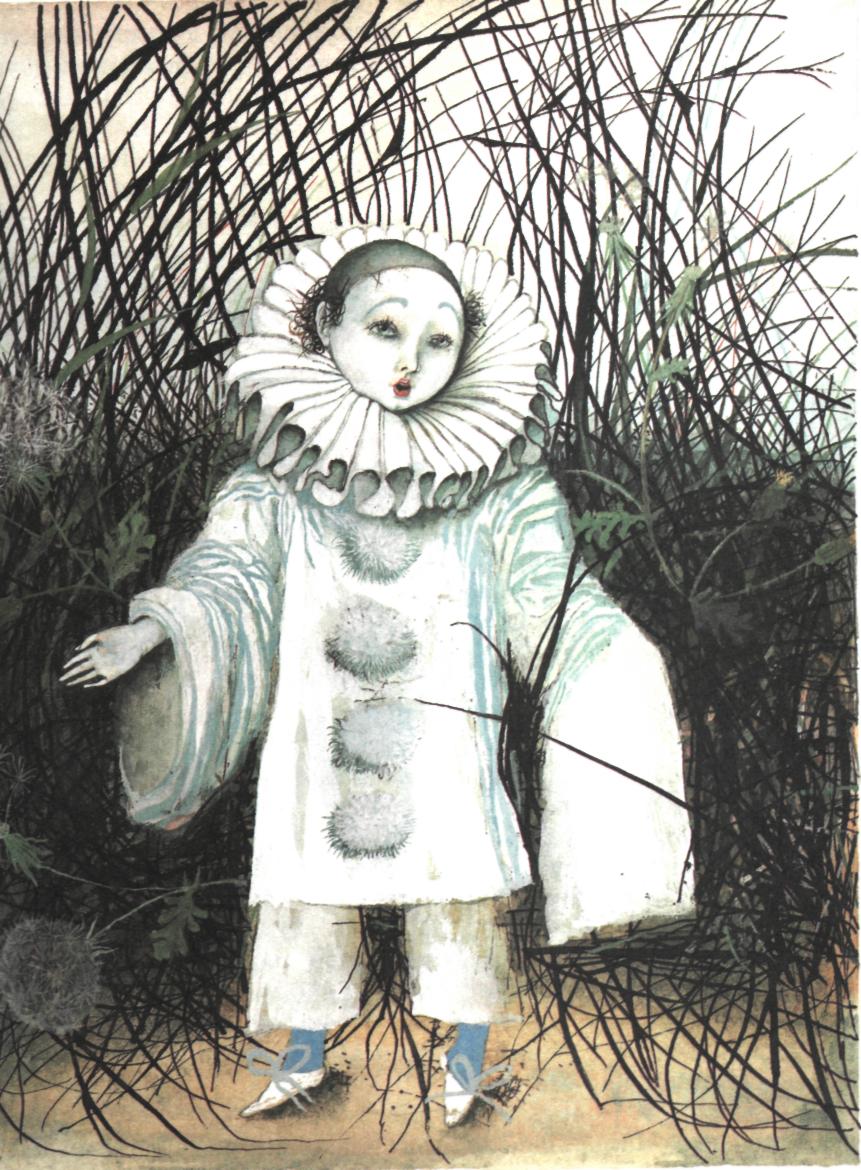 Пьеро
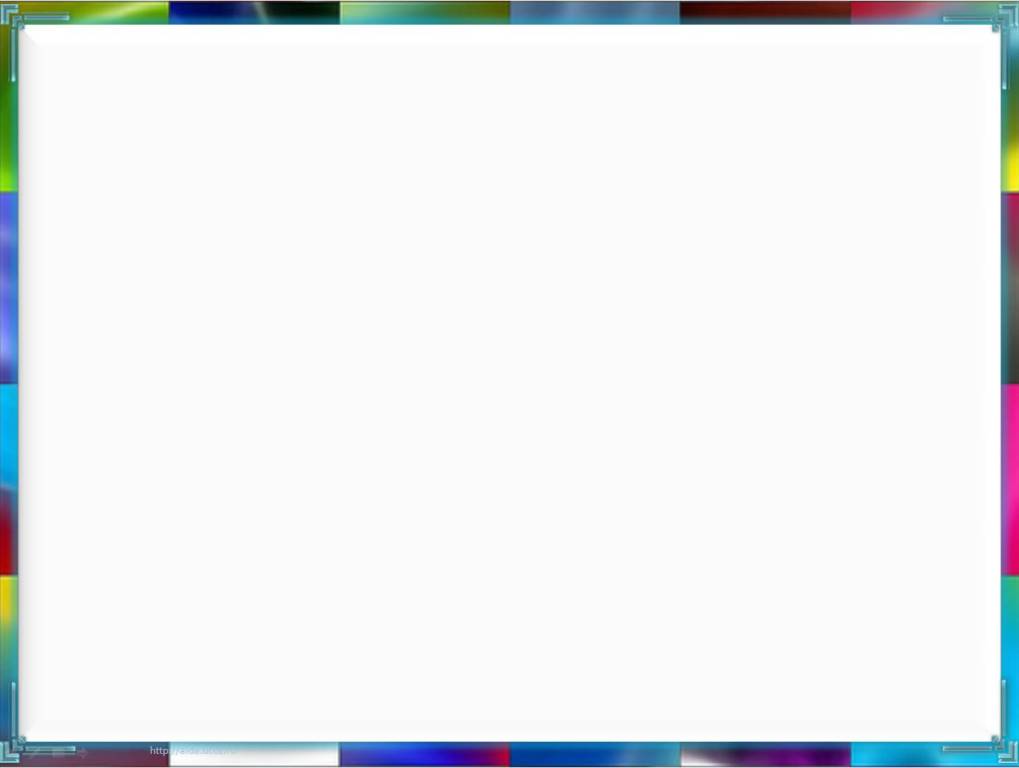 За какими цветами мачеха отправила в лес падчерицу в сказке «Двенадцать месяцев»?
а) ландышами;
б) тюльпанами;
в) подснежниками;
г) розами.
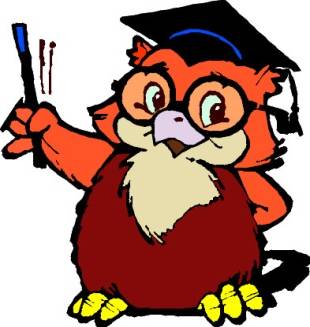 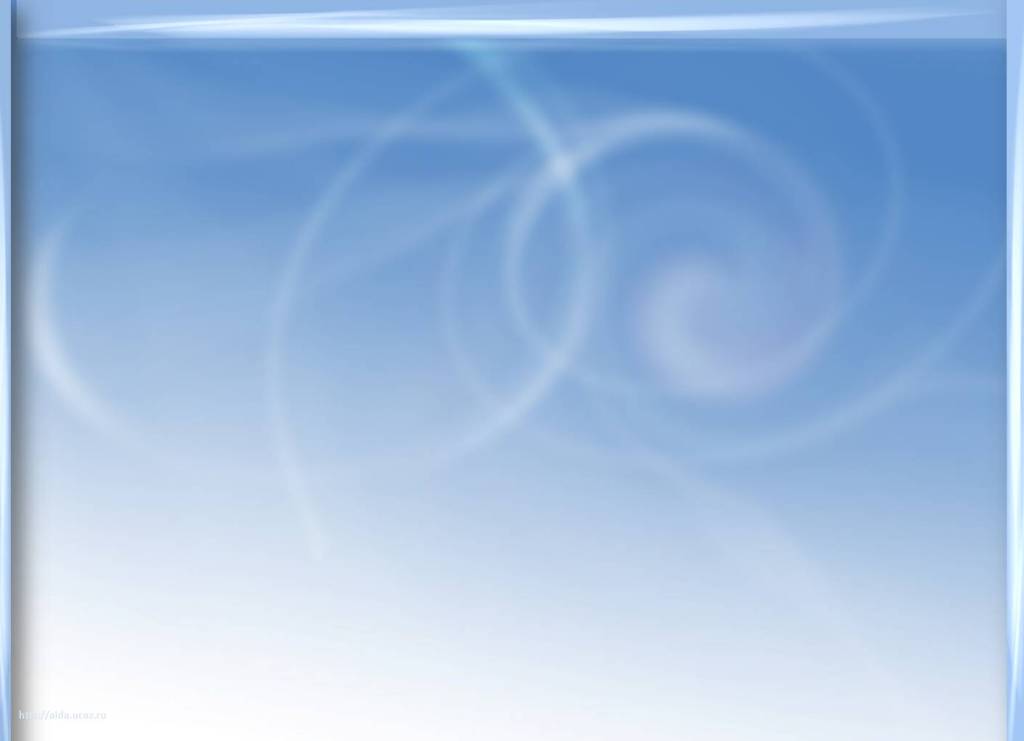 Подснежники
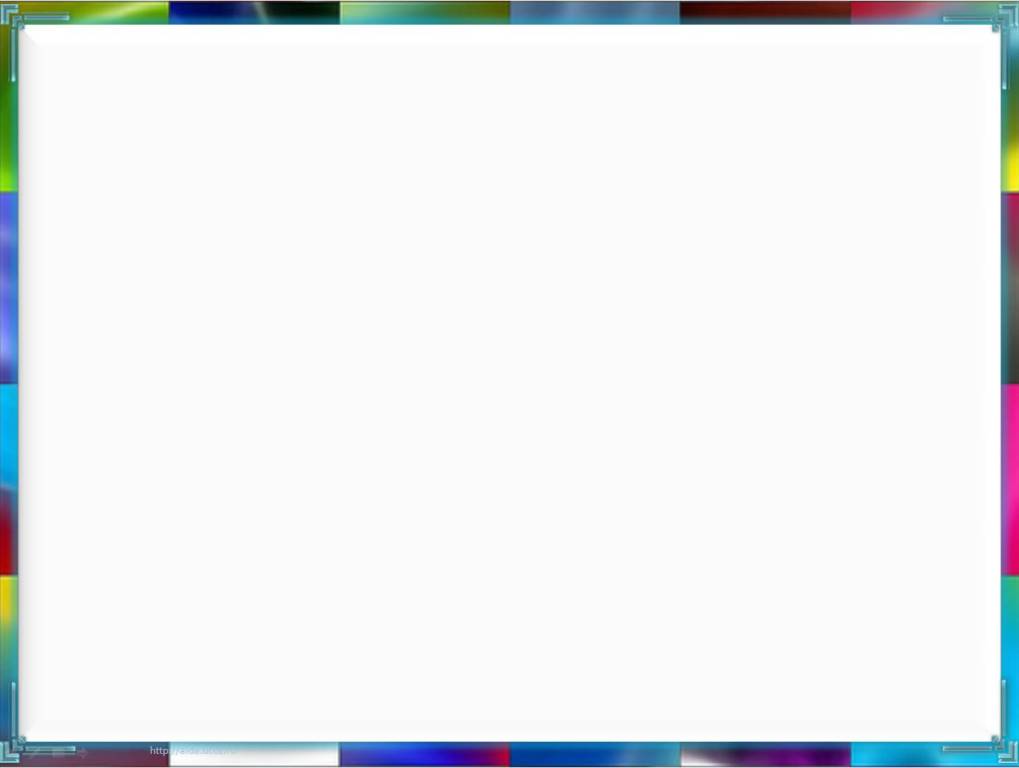 Сколько желаний старика исполнила золотая рыбка?
а) одно;
б) два;
в) три;
г) четыре.
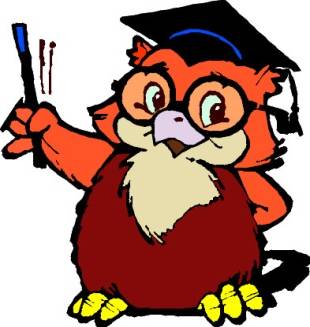 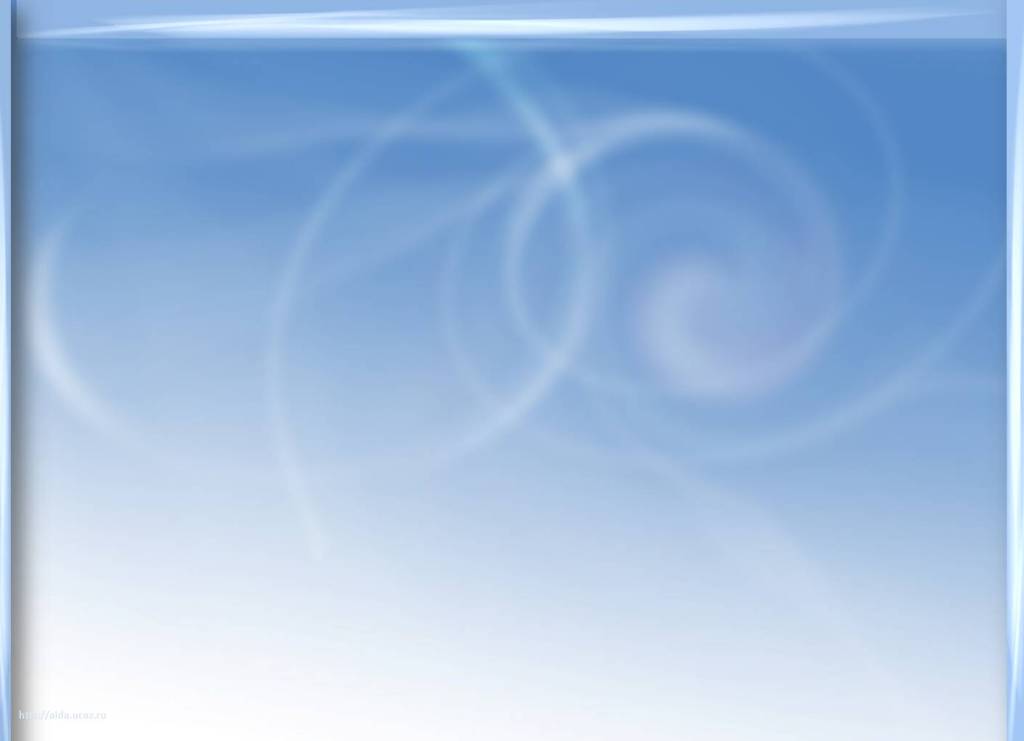 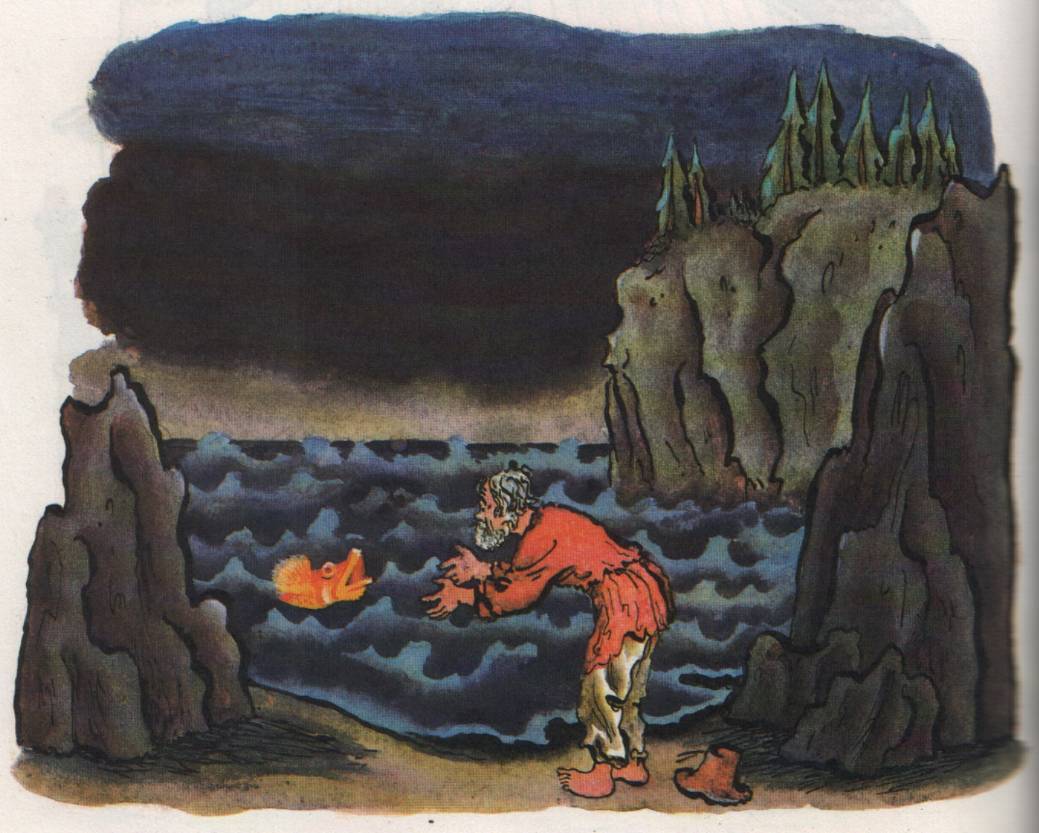 4 желания
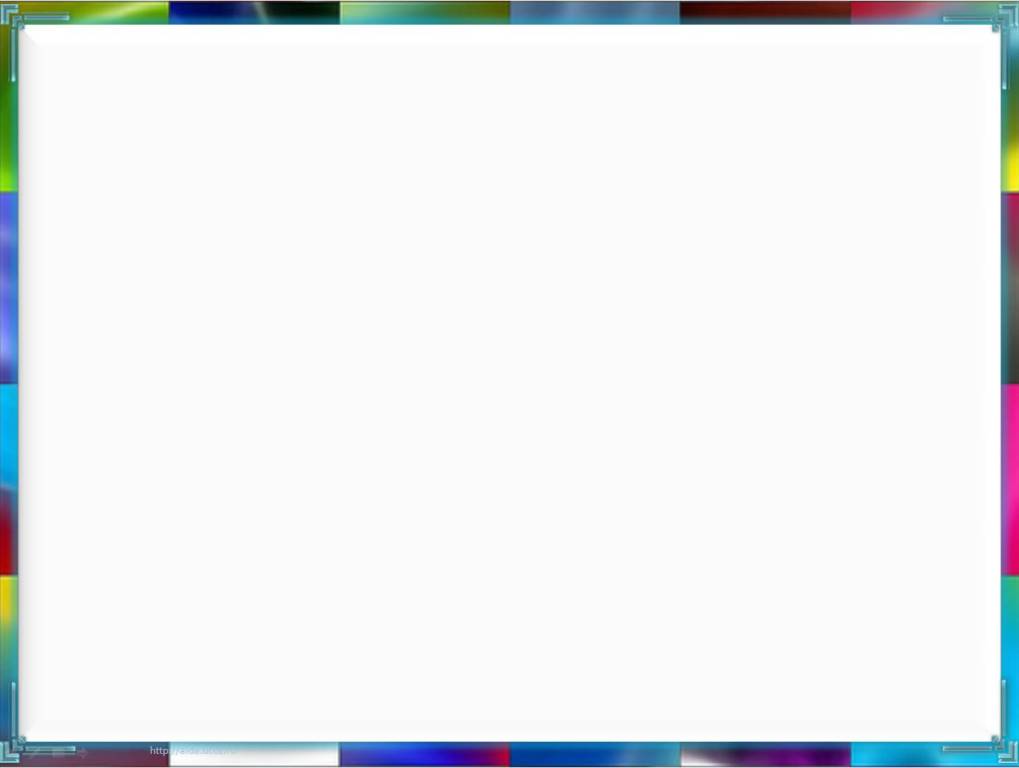 Кого маленькая разбойница дала в помощь девочке Герде в сказке «Снежная королева»?
а) Жар-птицу;
б) северного оленя;
в) Сивку Бурку;
г) Конька-горбунка.
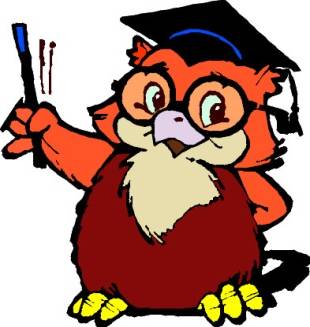 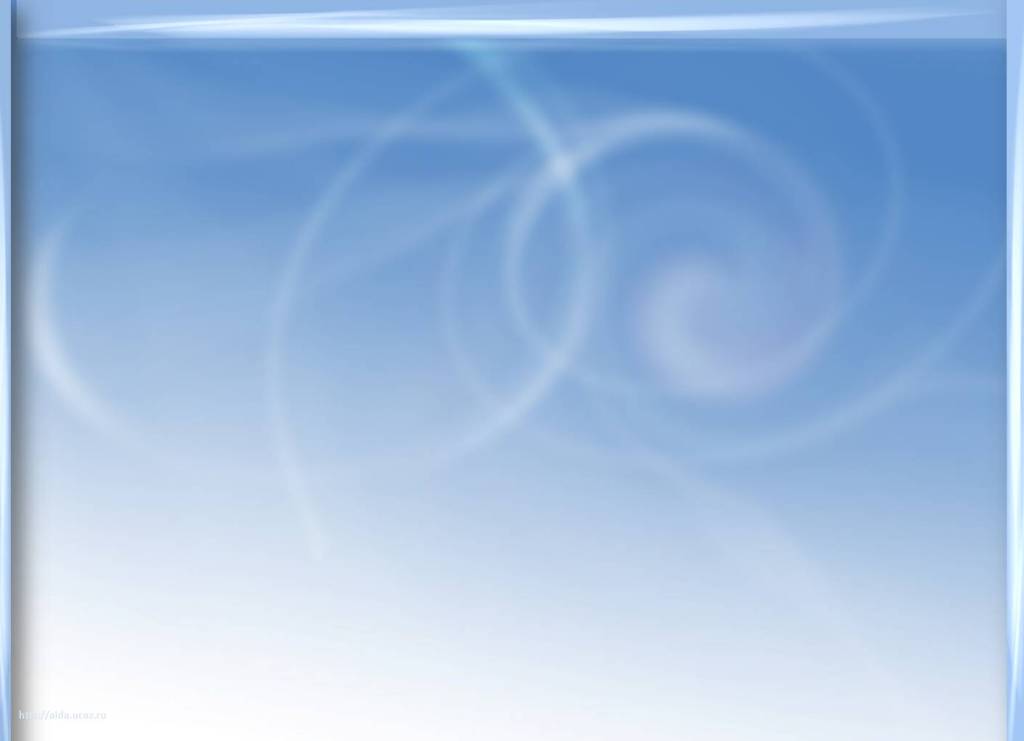 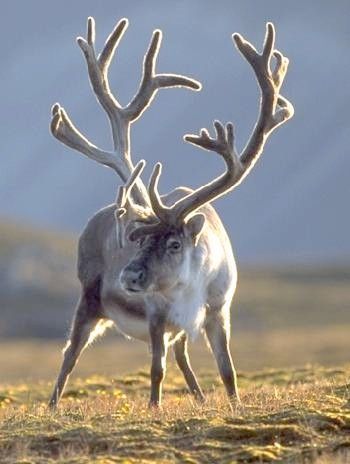 Северныйолень
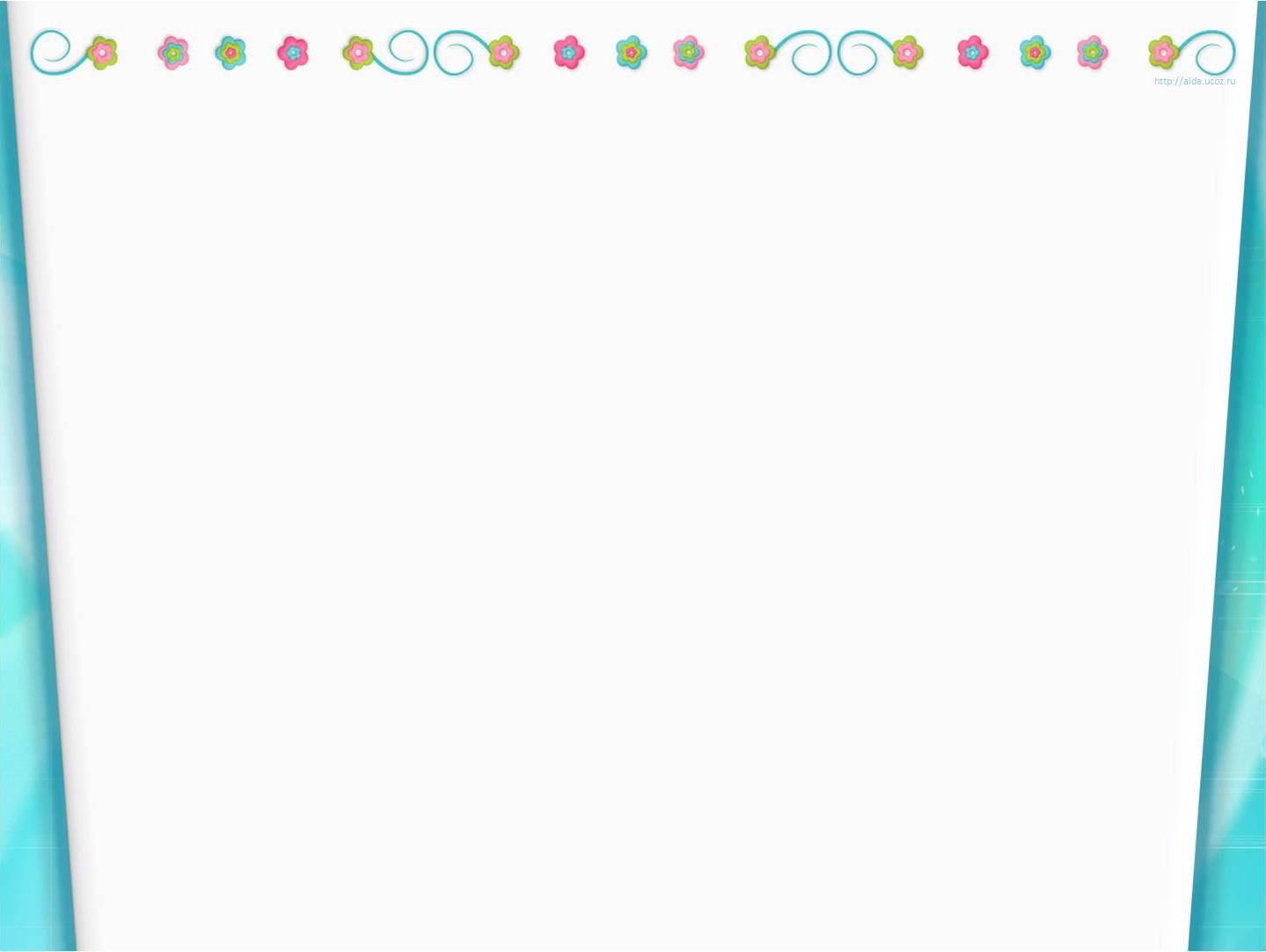 Главная героиня этого произведения неожиданно разбогатела.
У неё появилось много друзей, для которых стали устраиваться приемы.
Ее попытались похитить, 
но неожиданно появился 
молодой смельчак и спас её.
Дело кончилось свадьбой.
Самым ценным достоянием 
главной героини 
был самовар.
Муха-Цокотуха
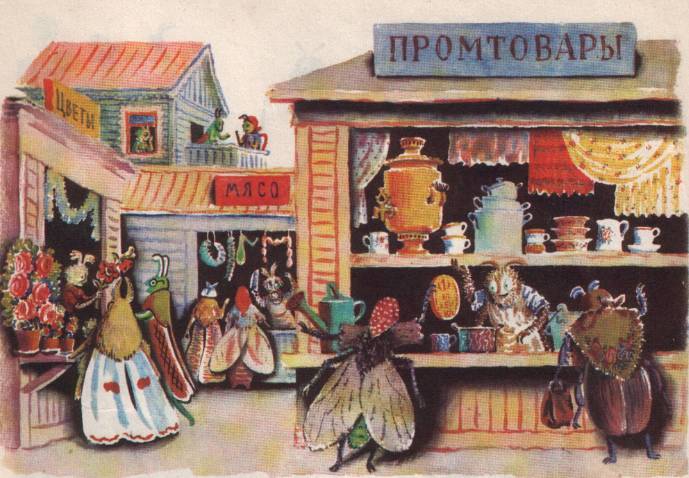 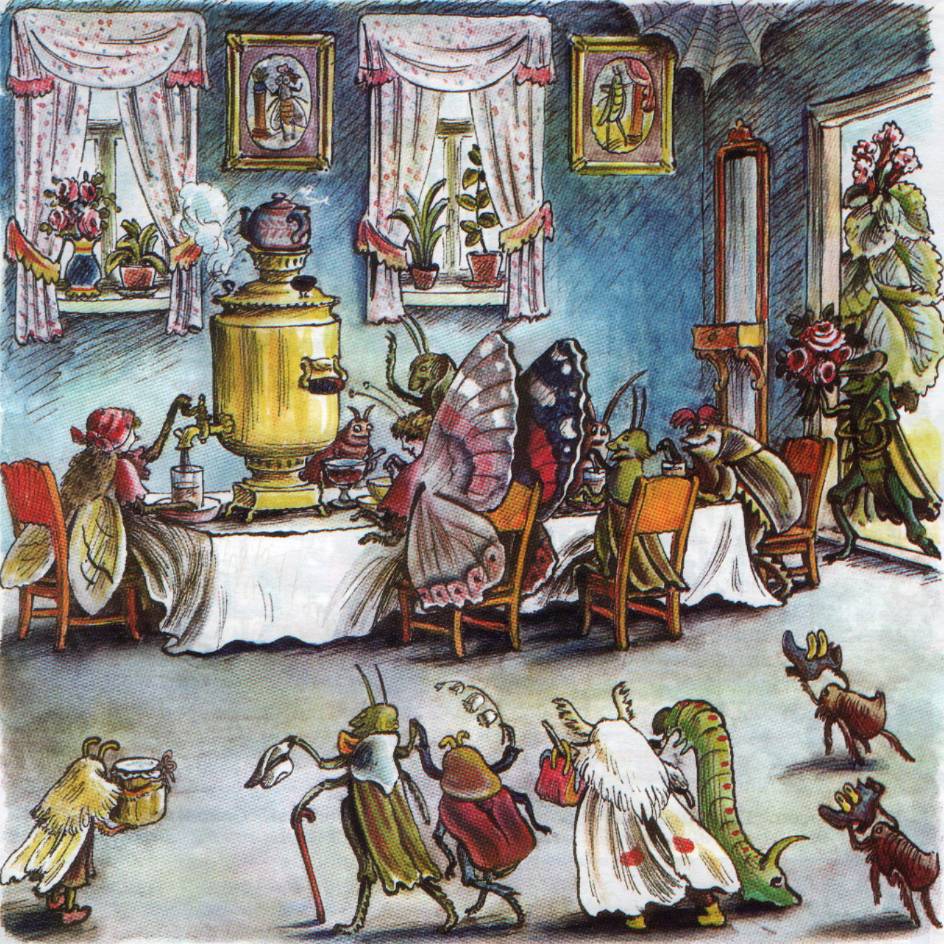 Сказочные человечки.
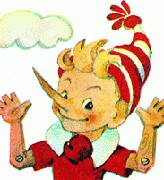 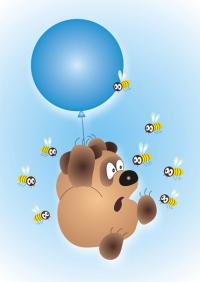 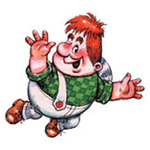 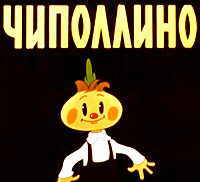 Самый умный.
С помощью этого предмета главный герой сказки нашел свое счастье – мудрую жену, которая была заколдована. 
Эта героиня пришла к нам из сказки Г.-Х. Андерсена. Ее имя означает меру длины, равную всего 2,5 см. Как ее зовут? 
В какой сказке действуют ожившие фрукты и овощи? 
Игрушка – главный герой книги и мультфильма, которому дали очень смешное имя, потому что он упал со стола 
С помощью этого предмета можно смастерить самые замечательные вещи, а можно даже убить страшного героя русских сказок.
Назовите личный транспорт Бабы-Яги? 
Как звали отца деревянного мальчика, героя известной сказки? 
Волшебная скатерть, на которой сама появляется еда? 
В какой сказке девочка зимой отправляется за цветами?
Закончи басню.
«Ты всё пела? это дело…»
                    («Так поди же попляши!»)
 «Ай,Моська! Знать она сильна…»
                    («Что лает на Слона!»)
«От ларчика отстал/ И, как открыть его, никак не догадался…»
                    («А Ларчик просто открывался»)
«А вы, друзья, как ни садитесь…»
                    («Всё в музыканты не годитесь»)
«Кукушка хвалит петуха…»
                    («За то, что хвалит он Кукушку»)
«Кто виноват из них, кто прав, - судить не нам…»
                    («Да только воз и ныне там.»)